Investment idea
Caplin Point Laboratories Ltd
Presenter: Atul Agarwal
Email id: Cherrypicks001@gmail.com
Disclaimer:
I am not a SEBI registered stock analyst.
I have vested interested in the discussed stock.
The vested interest is less than 1% of the outstanding shares of the company.
The discussed idea should not be considered as recommendation of buy/sell and this is just purely for educational purpose.
Background:
Caplin Point was established in 1990 to manufacture a range of ointments, creams and other external applications.
The Company was listed in 1994 following its IPO which was oversubscribed 117 times, this is record till date for any pharma IPO.
The Company focused on the emerging markets of Latin America, Caribbean, Francophone and Southern Africa, with over 2000 product licenses across the globe.
The Company is entering into the Regulated Markets for Injectables through its state of the art manufacturing plant.
Why Caplin Point ?
Strengths:
Debt free company: 
Cash and cash equivalents of ~125cr as on 31 March 2018 ie more than 25% of the total assets.
Rapid growth: 



Strong geographical diversification:
Company focused on the emerging markets of Latin America, Caribbean, Francophone, Southern Africa and trying to expand in North East Asia as well.
Entry in to regulated markets (US via new facility of injectable plant)
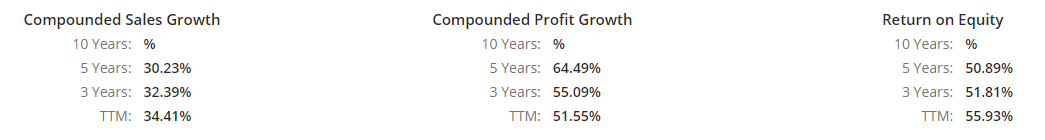 Why Caplin Point ?
Opportunities:
Expansion to new markets: 
The company has been expanding in to new markets in Latin America as well as other geographies.
The company has already received approval for a couple of ANDA’s from USFDA for supply to US markets.
Expansion in same category of product line: 
It is increasing product registration in the countries they are present thus generating higher revenues from the same market; A new approval takes 18-24 months to add to revenues this gives good visibility to future growth outlook of the company.
Diversification of product mix:
Last year the company forayed in to pharma OTC market with higher margin but with higher credit cycle, the company targets to gradually bring down the debtors days over a period of time.
Why Caplin Point ?
Threats:
Geographical concentration risk: 
Latin America is bread and butter for the company. The company is trying hard to enter in to regulated markets which comes with its own set of limitations.
Funding and liquidity risk:
The company is net cash positive but injectectibles is capital intensive business.
The company’s recent foray in to OTC product have added to margin at a cost of high net debtors.
Currency risk:
The company majorly operates in Latin America making it prone to volatility in the currency movement.
Competition risk:
The company operates in un-regulated markets which makes it prone to competition from larger players and new competitors.
Recent developments:
Commercial entries into Chile, Paraguay, Panama and Costa Rica.
New Liquid Injectable plant at CP 1 to be completed within the coming months, for Emerging markets. 
Plans underway to start a Clinical Research Organisation ('CRO') wing of Caplin, initially targeted at emerging markets.
CRO to become a commercial revenue generating operation over a period of time. Two ANDAs approved, one commercialized and one about to be commercialized in the coming months.
3 ANDAs filed and accepted for review, of which 2 are under Caplin's name. 
7 more ANDAs targeted for filing under Caplin's name in FY 2018/19.
Targeting 7 product filings in Brazil in the next 18 months.
Plans underway to ramp up production capacity from CP-IV, regulated market plant.
R & D strength increased by another over 30% from last year to 180 scientists. R&D facility upgraded to 3x the size.
Valuations:
Market price: Rs 429.4
Market capitalization: ~Rs 3255 cr
Price to earning ratio: ~22.5
Earning per share: ~19.5
Dividend per share: Rs1.5 FY2017-18
Price to book value: ~9X
* as of 27 July 2018
Questions:
ThankYou